Figure 4. Allelic Architecture of 350dupA Mutation within a cis-overlapping Motif. Substitution (lowercase, italic) and ...
Hum Mol Genet, Volume 23, Issue 10, 15 May 2014, Pages 2711–2720, https://doi.org/10.1093/hmg/ddt664
The content of this slide may be subject to copyright: please see the slide notes for details.
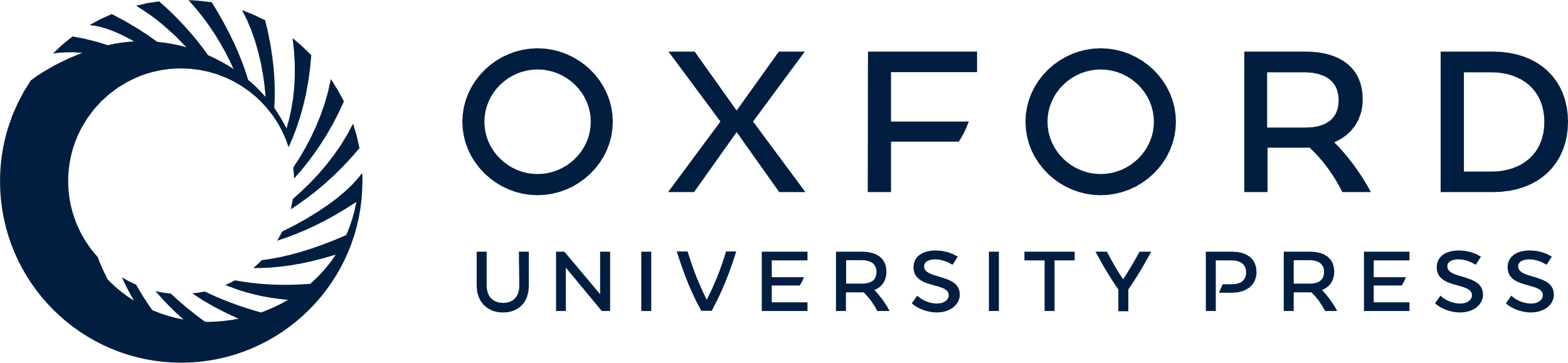 [Speaker Notes: Figure 4. Allelic Architecture of 350dupA Mutation within a cis-overlapping Motif. Substitution (lowercase, italic) and insertion (subscript) mutations were made in MCS9.7 to delineate effects on P63 motif1 (M1), Ebox 3 (E3) and Ebox 4 (E4) in HEK293 cells. The construct without MCS9.7 enhancer was used as base line control. The common-type MCS9.7 enhancer (M1/E3E4) increased luciferase activity 29-fold, whereas 350dupA mutation (A(m1/e3)E4) decreased the activity by 6-fold compared with the common sequence of MCS9.7. Disruption of Ebox 3 and 4 (M1/e3e4) did not change the luciferase activity, while abolishing only P63 motif1 (m1/E3E4) reduced the luciferase activity by 22%. Insertion of A nucleotide in the spacer between Ebox 3 and 4 (M1/E3AE4) slightly increased luciferase activity, while the insertion of C nucleotide (C(m1e3)E4) in the same position similar to 350dupA reduced the activity by 25%. Disruption of P63 Motif1 and insertion of T nucleotide (m1/E3E4T) reduced activity by 18%; however, disruption of P63 Motif 1, Ebox 3 and 4 and insertion of T nucleotide (m1/e3e4T) to create a CAAAG motif decreased the luciferase activity by 35%.


Unless provided in the caption above, the following copyright applies to the content of this slide: © The Author 2014. Published by Oxford University Press. All rights reserved. For Permissions, please email: journals.permissions@oup.com]